SUETSRAT 2017SINDICATO UNICO DE EMPLEADOS Y TRABAJADORES AL SERVICIO DEL R. AYTTO DE TORREON
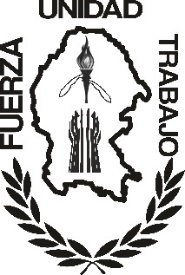 Fecha de actualización y/o revisión: 29 de diciembre
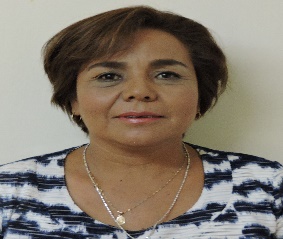 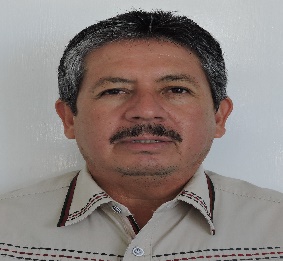 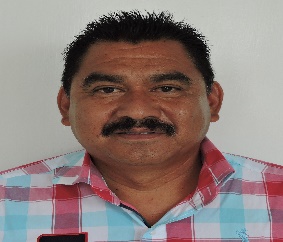 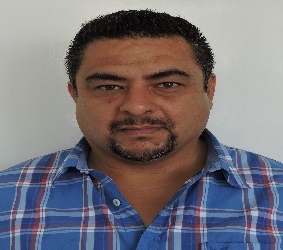 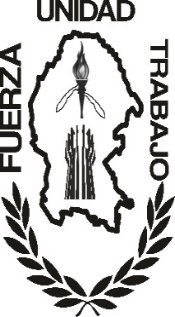 SUETSRATSINDICATO UNICO DE EMPLEADOS Y TRABAJADORES AL SERVICIO DEL R. AYTTO DE TORREON
Fecha de actualización y/o revisión: 29 de diciembre
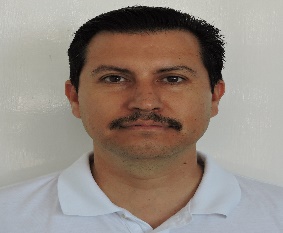 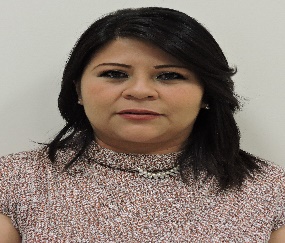 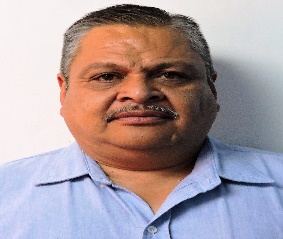 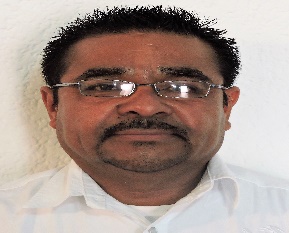 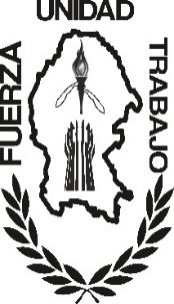 SUETSRATSINDICATO UNICO DE EMPLEADOS Y TRABAJADORES AL SERVICIO DEL R. AYTTO DE TORREON
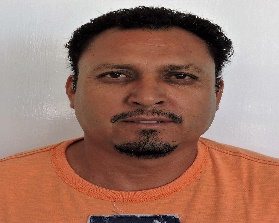 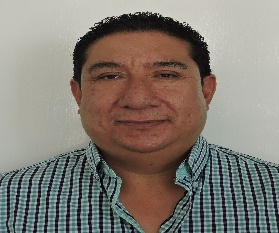 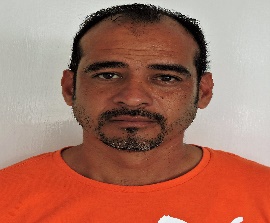 Fecha de actualización y/o revisión: 04 de abril 2018